How to solve the timeline problem
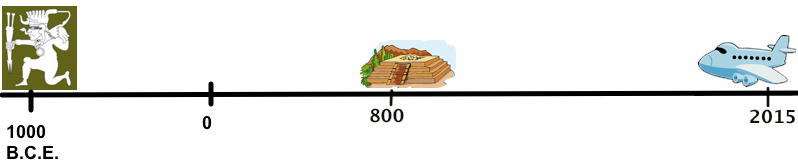 C.E.
C.E.
Unlike a number line in mathematics,there is 
no zero on a timeline.
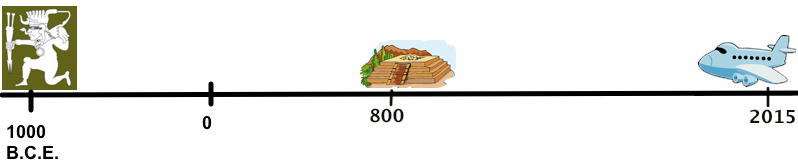 C.E.
C.E.
Compute how far it is from 1000 B.C.E. to the start of the Common Era.
Compute the distance from the start of the Common Era to 2015
Add those two numbers together
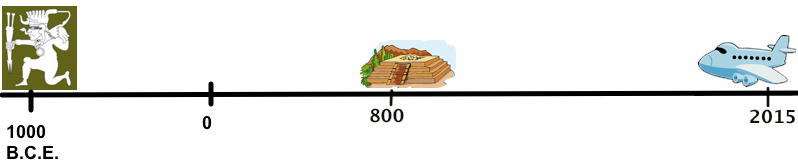 C.E.
C.E.
1000
2015
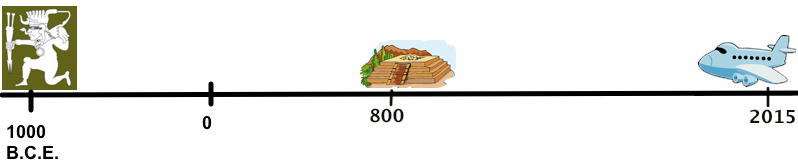 C.E.
C.E.
1000
2015
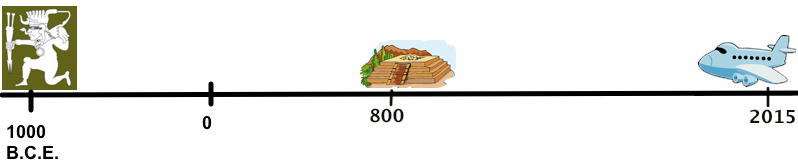 1000
+ 2015
C.E.
C.E.